Jeopardy de electricidad
Jeopardy de electricidad
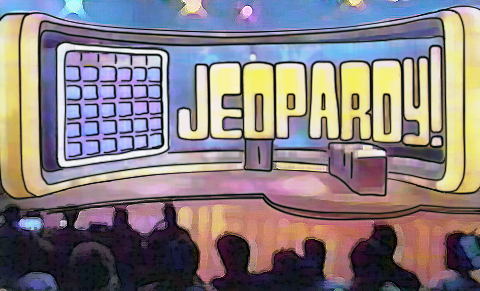 Este material se elaboró con el apoyo de la subvención SH31244SH7 de la Administración de Seguridad y Salud Ocupacionales del Departamento del Trabajo de EE. UU. No refleja necesariamente los puntos de vista o las políticas del Departamento del Trabajo de EE. UU., y la mención de nombres o productos comerciales, u organizaciones tampoco implica que el gobierno de EE. UU. los recomiende o respalde.
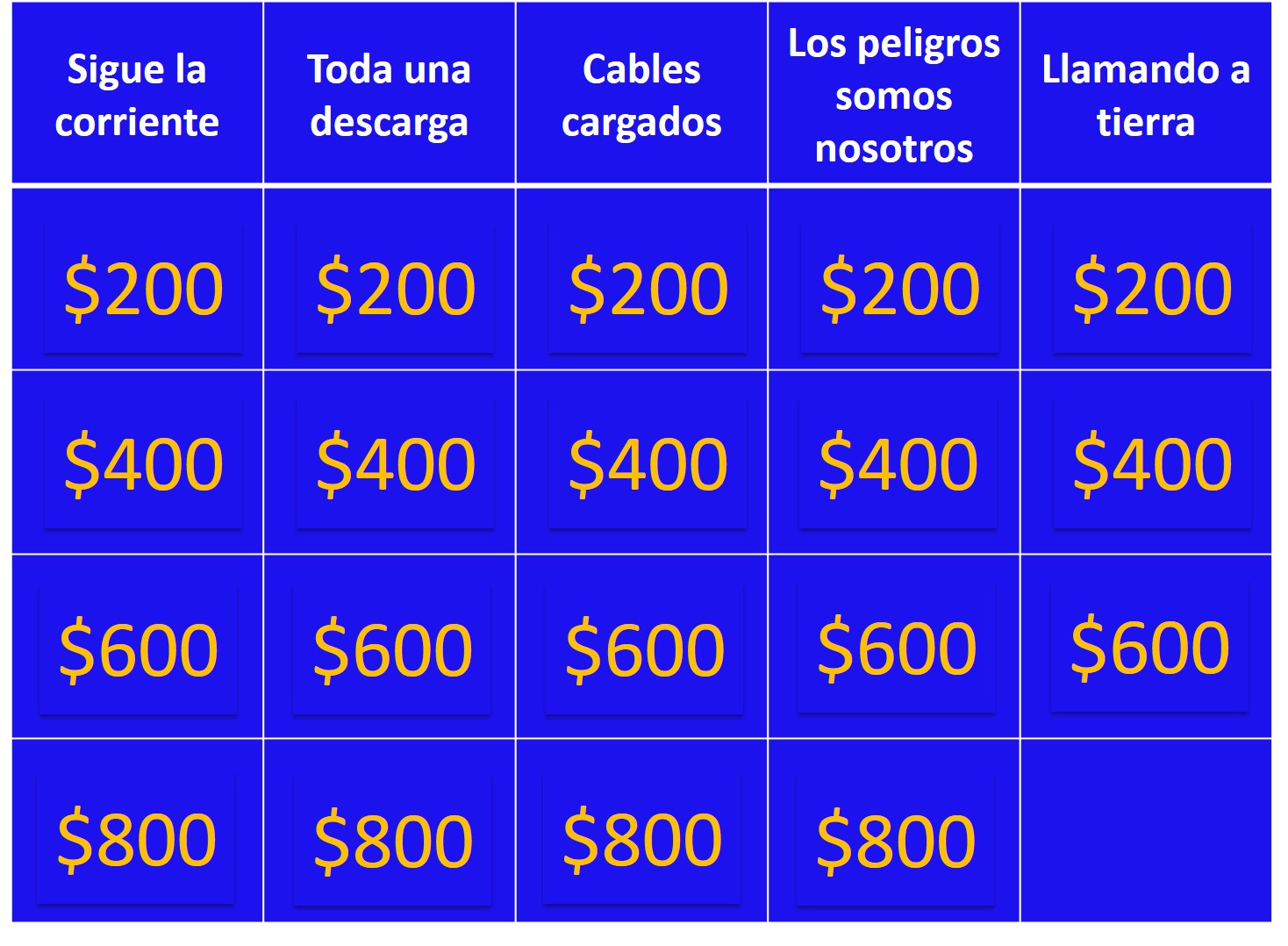 Categorias de Jeopardy
Flujo de energía eléctrica
¿Qué es corriente?
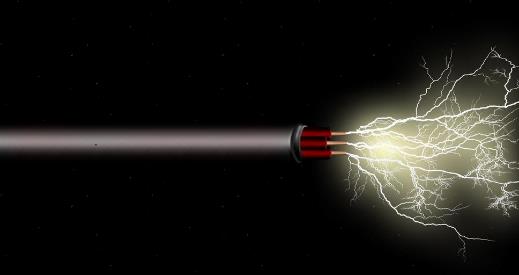 Material por el que la corriente se desplaza con facilidad
¿Qué es un conductor?
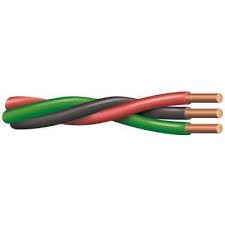 Vidrio, caucho, plástico, madera seca, papel, cerámica y aire
¿Qué son los aislantes?
Inversamente proporcional a la corriente, oposición al flujo
¿Qué es resistencia?
Una descarga eléctrica mortal
¿Qué es electrocución?
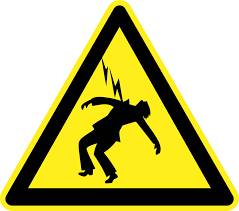 Ser parte de esto por accidente puede causar lesiones o la muerte.
¿Qué es un circuito eléctrico energizado?
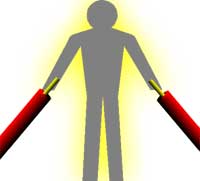 El umbral de fibrilación ventricular
¿Qué son 100 miliamperios (mA) de corriente?
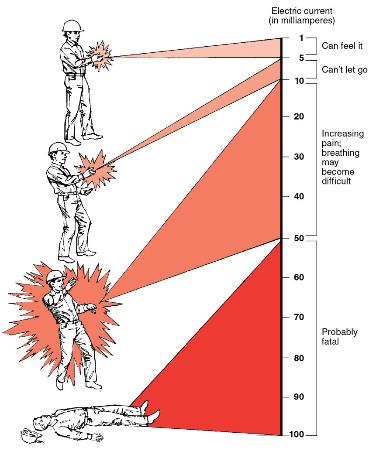 Tres factores que afectan la gravedad de la descarga eléctrica
¿Qué son:el camino a través del cuerpo; la cantidad de corriente y la duración?
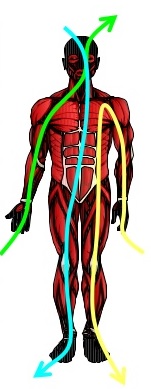 Se dice que “empuja” la corriente a través de un conductor.
¿Qué es el voltaje?
Mide la fuerza del flujo de corriente.
¿Qué es el amperaje?
Protegen los sistemas y los equipos eléctricos de una sobrecarga.
¿Qué son los disyuntores y los fusibles?
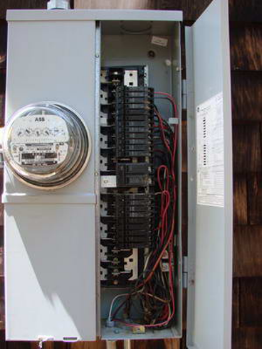 Descarga eléctrica luminosa a través del aire
¿Qué es un arco?
Este peligro es la fuente principal de electrocuciones.
¿Qué son las líneas eléctricas aéreas?
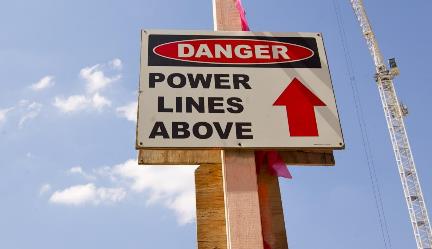 La distancia mínima segura para mantenerse alejado de las líneas eléctricas de ≤ 50,000 V
¿Qué son 10 pies?
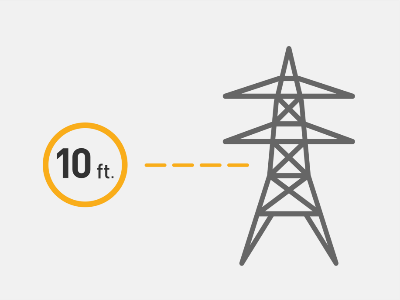 Las únicas escaleras que se deben usar cerca de circuitos cargados
¿Qué significa no conductivas (fibra de vidrio o madera)?
Cuando esta protección está deteriorada, desgastada, o cortada, los trabajadores están en alto riesgo de recibir una descarga.
¿Qué es un aislante alrededor de un conductor energizado?
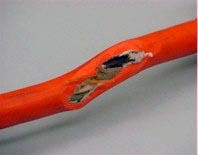 Un conductor que se pone en los circuitos para crear un trayecto con poca resistencia a neutro o a tierra
¿Qué es un cable a tierra?
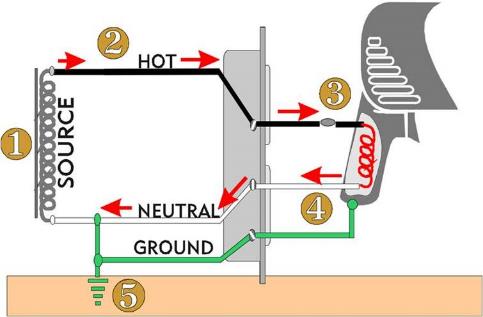 Un dispositivo de seguridad que requiere la OSHA para los circuitos en los sitios de construcción
¿Qué es un interruptor de circuito por falla a tierra (ground fault circuit interrupter, GFCI)?
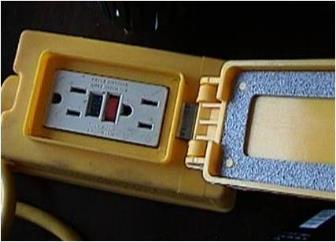 Un conductor a tierra pierde su conectividad si esto le falta a una clavija.
¿Qué es la varilla de conexión a tierra?
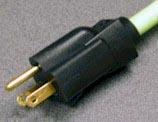 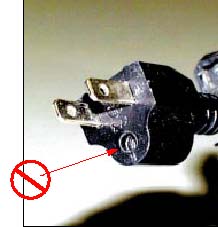 Por ejemplo, “S, ST, SO, STO”
¿Cuáles son los códigos de clasificación de uso de cables de las extensiones eléctricas?
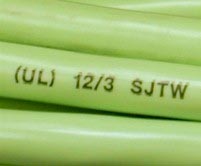